AUDIÊNCIA Pública3º quadrimestre 2022
GESTÃO FISCAL E TRANSPARENTE
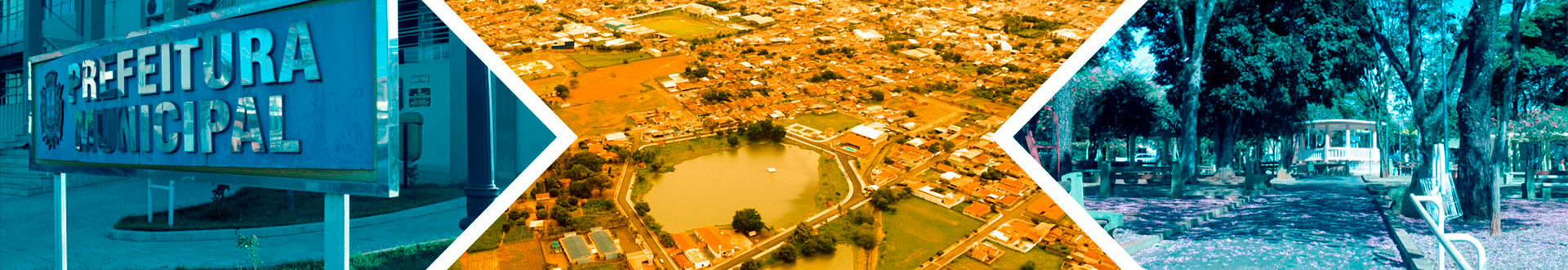 APRESENTAÇÃO
Este relatório objetiva demonstrar o desempenho da execução orçamentária e financeira do Município de Guariba durante o 3º Quadrimestre do exercício de 2022, assim como avaliar o cumprimento das metas fiscais previamente estabelecidas para o Orçamento Fiscal e da Seguridade Social da Prefeitura, em atendimento ao §4º do Artigo 9º da Lei Complementar nº 101/2000 (Lei de Responsabilidade Fiscal).
AVALIAÇÃO DAS METAS E RESULTADOS FISCAIS 3º QUADRIMESTRE DE 2022
I – RECEITAS ORÇAMENTÁRIAS

II – DESPESAS ORÇAMENTÁRIAS

III – RESULTADOS FISCAIS

IV – ÍNDICES CONSTITUCIONAIS E LEGAIS
RECEITAS  ORÇAMENTÁRIAS
DESPESAS ORÇAMENTÁRIAS
RESULTADOS FISCAIS
Resultado Orçamentário 
O Resultado Orçamentário demonstra o valor atingido pela administração pública na gestão orçamentária dos recursos. O resultado orçamentário é obtido através da diferença entre as Receitas Orçamentárias deduzidas das Despesas Orçamentárias. Se o resultado for positivo, temos Superávit (receitas maiores que a despesas). Caso o resultado seja negativo, então se caracteriza o Déficit Orçamentário (despesas maiores que as receitas). Para apuração do Resultado Orçamentário foram considerados os valores da receita arrecadada, bem como os valores da despesa liquidada no quadrimestre em análise.
RESULTADO  ORÇAMENTÁRIO 3º QUADRIMESTRE
ÍNDICES CONSTITUCIONAIS E LEGAIS
O Governo não possui total liberdade no uso dos recursos públicos. A separação dos poderes, o equilíbrio orçamentário e o investimento vinculado em determinadas áreas fundamentais são limitadores da atuação governamental. Além dos limites fiscais previsto na LDO, como veremos a seguir há limites constitucionais e legais que a gestão precisa cumprir durante a aplicação dos recursos públicos.
DESPESA COM PESSOAL
APLICAÇÃO EM SAÚDE
O Município de Guariba aplicou no ano de 2022 aplicou R$ 31.077.384,62 valor equivale ao percentual de 29,36% da arrecadação dos impostos e transferências no período. Esse índice é superior ao constitucionalmente exigido.
CÁLCULO DOS INVESTIMENTOS EM AÇÕES DE SAÚDE PÚBLICA
APLICAÇÃO EM EDUCAÇÃO
O Município de Guariba no ano de 2022 aplicou R$ 28.842.918,93  valor equivale ao percentual de 27,19% da arrecadação dos impostos e transferências no período e R$ 37.557.784,61 valor equivale ao percentual de 93,26% das receitas recebidas do FUNDEB na remuneração dos profissionais do magistério. Esse índice é superior ao constitucionalmente exigido.
APLICAÇÃO DOS 25% EM EDUCAÇÃO
APLICAÇÃO 70% DO FUNDEB
MUITO OBRIGADO PELA ATENÇÃOFINANÇAS E ORÇAMENTOCELSO ANTÔNIO ROMANOPREFEITO MUNICIPALREALIZADO POR: FABIANA O. SOARES VIEIRADANIEL LEONARDO DE SOUZA
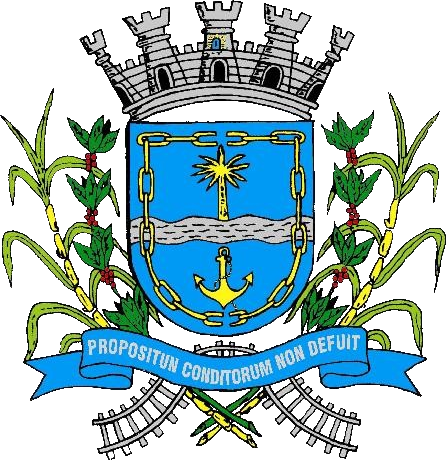